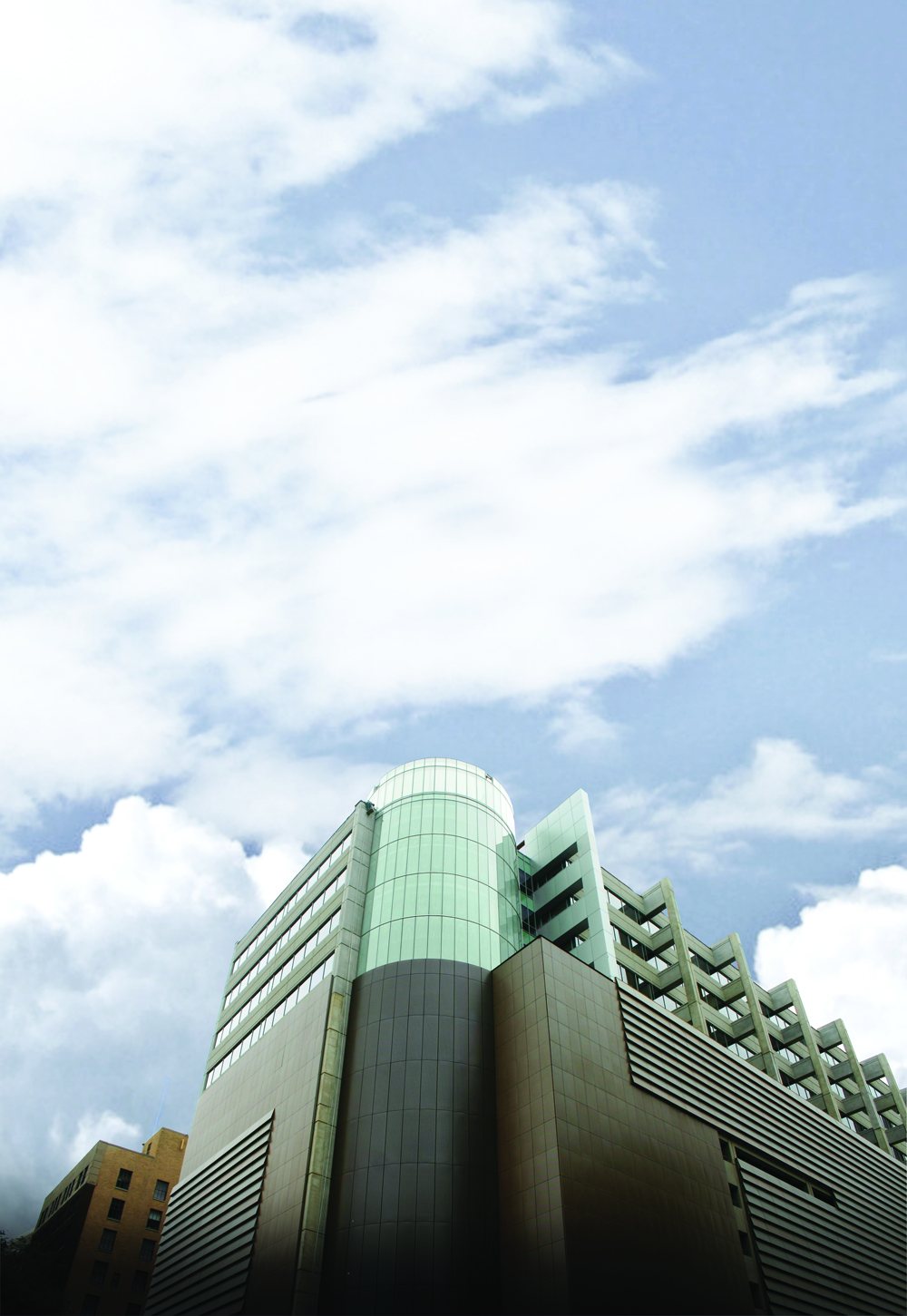 Legal Aspects of Documentation in Healthcare
By 
J.R. “Lynn” Böes RN, BSN, JD
2946519
Legal Aspects of Documentation in Healthcare
Due to time limitations and the nature of the program, please understand that printed materials contained herein and oral presentations of the speaker are not intended to be a definitive analysis of the subject discussed.  Persons are cautioned that fact situations involving documentation in the health care setting vary in each individual circumstance.  Material contained herein or presented by the speaker must not be considered as a substitute for sound legal advice on your own independent situations.
pg. 2
Legal Aspects of Documentation in Healthcare
I.	Introduction
	A.	Knowledge is Power
	B.	What you don’t know can hurt you (it’s a mine-field in healthcare)
	C.	Legal Liabilities Created by Poor/Inadequate Documentation
			1.	Administrative Liability:  Professional Licensure Discipline
			2.	Civil Liability:  Defending professional practice in lawsuit
			3.	Criminal Liability:  False Claims Act
			4.	Excluded Provider (can be mandatory 5 year prohibition from rendering services in a health care provider who receives federal/state health care dollars)
pg. 3
Legal Aspects of Documentation in Healthcare
II.	Sources of the Law
	A.	Constitution
			1.	Federal
			2.	State
	B.	Legislation
			1.	Federal
			2.	State
pg. 4
Legal Aspects of Documentation in Healthcare
C.	Regulations
			1.	Federal
			2	State
	D.	 Case law (Judicial Precedent)
			1.	Federal
			2.	State
pg. 5
Legal Aspects of Documentation in Healthcare
III.	Documentation Overview
	A.	Documentation practices are heavily dependent upon the following:
			1.	Individual Professional’s educational preparation 
			2.	Institutional/organizational requirements; and
			3.	Regulatory requirements  
				a.	Federal
				b.	State
pg. 6
Legal Aspects of Documentation in Healthcare
1.	Acute care setting
				a.	Institutional requirements
				b.	Shorter time frame to become familiar with patients
				c.	Very dependent on other members of the health care team 		to obtain an accurate picture of the patient
				d.	Conditions may change rapidly
				e.	Rapid turnover of patient population
				f.  Stability determines frequency of documentation (e.g., OR, 			ER, ICU, general medicine floor, rehab, etc.)
					i.	flow sheets
					ii.	Narrative charting
pg. 7
Legal Aspects of Documentation in Healthcare
IV. 	Documentation and the Clinical Record 
	A.	The Clinical Record
			1.	Important functions served by the clinical records
				a.	continuity of care for the client
				b.	risk management
				c.	quality assurance
				d.	peer review/accountability
				e.	reimbursement
				f.	evidence in defense of a suit
pg. 8
Legal Aspects of Documentation in Healthcare
2.	Documentation requirements
				a.	Timely (current) entries
				b.	Thorough entries
					i.	Client condition based on review of systems (helps with organization) 			meeting professional standards;
					ii.	Nursing or other profession’s interventions provided (in detail, 				including follow-up on phone calls to/from other health care providers and 				family)
					iii.	Client outcome
					iv.	Some issues may need to be addressed elsewhere, but not in the 				clinical notes (e.g., personnel matters)
pg. 9
Legal Aspects of Documentation in Healthcare
c.	Complete entries
					i.	sign each entry
					ii.	enter your title after your name
					iii.	line through open spaces in narrative
				d.	Concise
				e.	Accurate entries
					i.	If someone else is the source of information, attribute that to 			them;
					ii.	Do not speculate
pg. 10
Legal Aspects of Documentation in Healthcare
f.	Objective entries
					i.	Observations should be precise (time, exact measurements, 			etc.)
					ii. 	Avoid conclusions, until you have documented the objective 			observations (or if conclusion, say “as evidenced by  . . .”)
				g.	Legible entries
				h.	Charting defensively (putting situation in context)
					i.	Charting what was done right 
					ii.	Charting positive/negative comments by client/family
				i.	Follow agency policy (including approved abbreviations)
pg. 11
Legal Aspects of Documentation in Healthcare
B.	Pitfalls
			1.	Failure to follow facility policy (i.e., use of abbreviations)
			2.	Improper correction of a medical record entry
				a.	Destruction of page(s) containing the error
				b.	Writing over the error
				c.	Obliterating the error
					i.	white out
					ii.	ink
pg. 12
Legal Aspects of Documentation in Healthcare
3.	Late entries
			4.	Charting on the wrong patient
			5.	Falsification of the record
				a.	Criminal liability 
					i.	Federal False Claims Act (31 USC § 3729 et. seq.); Statutory 			Basis for Liability for False Claims Act Violation under 31 U.S.C. § 3729, 			if
						1.	Knowingly presenting or causing to be presented a false 				or fraudulent claim for payment or approval;
pg. 13
Legal Aspects of Documentation in Healthcare
2.	Knowingly making, using or causing to be made a 				false record or statement material to a false or fraudulent 				claim;
						3.	Conspiring to commit a violation of 1, 2, . . . or 7;
. . . 
						7.	Knowingly making, using or causing to be made or 				used a false record or statement material to an obligation to 				pay or transmit money or property to the Government or 				knowingly concealing or knowingly and improperly 						avoiding or decreasing an obligation to pay or transmit 					money or property to Government.
pg. 14
Legal Aspects of Documentation in Healthcare
ii.	Iowa False Claims Act (Iowa Code Chapter 685)
						1.	A person who commits any of the following acts is liable 				to the state for a civil penalty of not less than and not more than 				the civil penalty allowed under the federal False Claims Act as 					Codified at 31 U.S.C. § 3729 et. Seq [$11,000 per claim].. . . .for 				each false or fraudulent claim, plus three times the amount of 					damages which the state sustains: 
							a.   Knowingly presents or causes to be presented a false or 						fraudulent claim for payment or approval.
							b. Knowingly makes, uses or causes to be made or used a false 					record or statement material to a false or fraudulent claim;
							c.  Conspiring to commit a violation of “a,” “b,”. . . “g”
pg. 15
Legal Aspects of Documentation in Healthcare
g. Knowingly makes, uses or causes to be made or used a 					false record or statement material to an obligation to pay or 					transmit money or property to the state or knowingly 						conceals or knowingly and improperly avoids or decreases 					an obligation to pay or transmit money or property to the 					state.
 
[Note:  Knowing or Knowingly means that a person, with respect to information, does any of the following: 1) has actual knowledge of the information, 2) acts in deliberate ignorance of the truth or falsity of the information, or 3) acts in reckless disregard of the truth or falsity of the information.  It does not require proof of specific intent to defraud].  Iowa Code § 685.1(7)
pg. 16
Legal Aspects of Documentation in Healthcare
iii.	Medicaid program integrity law; Iowa Code  § 249A.46 Liability of 			other persons —— repayment of claims. 1. The department may require 				repayment of medical assistance paid from the person submitting an incorrect or 			improper claim, the person causing the claim to be submitted, or the person 				receiving payment for the claim. 2. Nothing in this section shall be construed to 			impede or restrict alternative recovery methods for claims specified in this 				section or claims which do not meet the requirements of this section.  
 					iv.	fraudulent practice in the  3rd degree; 1. Fraudulent practice in the 			third degree is the following:  a. A fraudulent practice where the amount of 				money or value of property or services involved exceeds five hundred dollars but 			does not exceed one thousand dollars; aggravated misdemeanor;
				b.	Civil liability (Federal false claims act; Iowa false claims act; 			Medicaid program integrity rules;)
pg. 17
Legal Aspects of Documentation in Healthcare
c.	Administrative liability (license discipline)
					i.	Citation and Warning
					ii.	Continuing Education
					iii.	Civil Penalty
					iv.	Probation
					v.	Suspension
					vi.	Revocation
				d.	Excluded provider liability
				e.	Other
					i.	job loss
					ii.	damage to reputation
pg. 18
Legal Aspects of Documentation in Healthcare
C.	Issues Unique to Computerized Charting
			1.	Benefits
				a.	EMRs hold considerable promise for preventing medical errors and 		resulting associated malpractice claims; 
				b.	May promote complete documentation;
				c.	Can grant timely access to patient information; 
				d.	Can facilitate sound decision-making; 
				e.	May decrease prescription errors; 
				f.	May increase communication with patients;
				g.	Solves the legibility problem
pg. 19
Legal Aspects of Documentation in Healthcare
2.	Unique risks/challenges
				a.	Cloned documentation (cutting and pasting word-for-word 			a note for different encounters)
				b.	other practitioner’s entries (frank plagiarism)
				c.	your own entries
					i.	even though there may be little to differentiate between one pt. 				encounter from the next + some key facts may be able to be carried forward 				from one encounter to the next, may look like practitioner is not doing their job 
					ii.	can create false claim liability
					iii.	medical necessity can be more easily challenged if all notes uniform
					iv.	risk of incorporating inappropriate or improper documentation into 			the record
pg. 20
Legal Aspects of Documentation in Healthcare
d.	having someone make entries under your name may create risk of false 			claims liability
			3.	Exploding medical record (occurs when EMR macro is set up so the practitioner can check an entry box and expand the macro into an entire note)
				a.	Templates can be helpful in providing a roadmap for documenting the 			patient interview (including history of present illness), physical exam, analysis of 			studies, differential diagnosis and final diagnosis so charting is accurate, complete and 		thorough
				b.	Wrong template can create obvious problems, including incorrect 				documentation of problems (may repopulate with prior information; may identify as 		“resolved” if not addressed)
				c.	some EMR systems produce poorly written notes
				d.	some EMR systems produce hard to interpret notes
pg. 21
Legal Aspects of Documentation in Healthcare
4.	Improper correction of a medical record entry
				a.	Destruction of entries containing the error (nothing is ever 		fully lost from the hard-drive unless a DOD wipe has been 				performed) & possibly bleach bit…
				b.	Mis-representation of what actually occurred puts the 			practitioner’s credibility at issue for everything they have done.
				c.	Time-stamping issues
			5.	Late entries (allowable, but best to document using correct date of 	addendum, reference to note being amended, reason for amendment, and e-signature.)
pg. 22
Legal Aspects of Documentation in Healthcare
6.	Charting on the wrong patient
			7.	Falsification of the record (creating documentation before the event; entering information after the problem has arisen)
			8.	Other Issues Unique to Computerized Charting
				a.	Confidentiality/Data Breach issues
					i.	policies and procedures should be developed and adhered to
					ii.	address passwords for log-in and log-off to data files; ensure 			unique to each individual user;
pg. 23
Legal Aspects of Documentation in Healthcare
iii.	second defense authentication methods
					iv.	unoccupied work station security
					v.	use of shared workstations
					vi.	auditing log-ins for accessing patient data
					vii.	standards for data exchange between covered entities
					viii.	locking out or suspending access privileges (delete passwords 			immediately if employee leaves the practice)
			b.	Ensuring the Integrity of the Record
			c.	Emergencies
			d.	Back up of information and restoration of data plan (HIPAA security rule requirement); must be tested regularly to ensure data restoration is possible
pg. 24
Legal Aspects of Documentation in Healthcare
e.	Audits
				f.	Other issues
					i.	turning off, ignoring or overriding alerts;
					ii.	e-mails with patients (what protocols do you have in place? can 				establish physician-patient relationship; turn-around time; disclaimers, etc.);
					iii.	utilize free-text where you can to personalize data entry;
					iv.	are prescriptions capture by your EMR; if not scan prescription into 			the record;
					v.	if a lawsuit is initiated, DO NOT destroy any data;
					vi.	electronic discovery is growing area;
					vii.	scan paper records into electronic records.
pg. 25
Legal Aspects of Documentation in Healthcare
V.	Sources of Standards Related to Nursing Practice and Documentation
	A.	One’s Professional Organization (e.g. American Nurses Association)
			1.	Standard 1.  Assessment.  The registered nurse collects comprehensive data pertinent to the healthcare consumer’s health and/or the situation.
				a.	This is a continuous process, driven by responses.
				b.	Assessment includes synthesis of the data into a coherent whole, guided by 		a critical appraisal of available clinical information about the healthcare consumer and 		context of care.
pg. 26
Legal Aspects of Documentation in Healthcare
2.	Standard 2. Diagnosis.  The registered nurse analyzes the assessment data to determine the diagnosis or the issues
				a.	Using clinical judgment, the nurse draws conclusions about 		the nature or cause of the problem, based on available data, which 		will then become the focus for planning interventions.
				b.	It includes actual or potential barriers to optimal health 			outcomes.
pg. 27
Legal Aspects of Documentation in Healthcare
3.	Standard 3. Outcomes Identification.  The registered nurse identifies expected outcomes for a plan individualized to the healthcare consumer or the situation.
				a.	Outcome is the individual’s, family’s, or community’s state, 		behavior, or perception that can be measured, along a continuum, 		and is responsive to nursing interventions; describes a desired 			change in the healthcare consumer’s health status or functioning.  		(Also known as objective, expected outcome, desired outcome, goal)
				b.	This also takes into account the time necessary to achieve 		the outcome.
pg. 28
Legal Aspects of Documentation in Healthcare
4.	Standard 4.	Planning.  The registered nurse develops a plan that prescribes strategies and alternatives to attain expected outcomes.
				a.	This is the recorded tool of the nurse’s planned or intended 		course of action to provide professional nursing care to the 				healthcare consumer to aid in achieving the desired outcomes.
				b.	This involves priorities and strategies and working with the 		healthcare consumer to address each identified diagnosis or issue.
pg. 29
Legal Aspects of Documentation in Healthcare
5.	Standard 5.  The registered nurse implements the identified plan.
				a.	Standard 5A.  Coordination of Care.  The registered nurse coordinates care 		delivery.
				b.	Standard 5B.  Health Teaching and Promotion.  The registered nurse 			employs strategies to promote health and a safe environment.
				c.	Standard 5C.  Consultation.  The ARNP provides consultation to influence 		the identified plan, enhance the abilities of others and effect change.
				d.	Standard 5D.  Prescriptive Authority and Treatment.  The ARNP uses 			prescriptive authority, procedures, referrals, treatment and therapies in accordance 		with state and federal laws and regulations.
				e.	Implementation may involve delegation while retaining accountability for 		the quality of care delivered.
pg. 30
Legal Aspects of Documentation in Healthcare
6.	Standard 6.  Evaluation.  The registered nurse evaluates progress toward attainment of outcomes.
				a.	This focuses on the effectiveness of care delivered.
				b.	It uses criterion based evaluation of goals within the time 		frame established.
				c.	Collaboration with the healthcare consumer and others 			involved with the care or situation are essential elements of 				evaluation.
			7.	Documentation is an essential part of the standards of nursing practice.
pg. 31
Legal Aspects of Documentation in Healthcare
B.	Licensing Laws and Regulations
			1.	Legislation:  Iowa Code § 147.55
147.55 Grounds (for discipline of a professional) a licensee’s license to practice a profession shall be revoked or suspended, or the licensee otherwise disciplined by the board for that profession, when the licensee is guilty of any of the following acts or offenses: 
	1. Fraud in procuring a license.
	2. Professional incompetence.
	3. Knowingly making misleading, deceptive, untrue, or fraudulent representations in the practice of a profession or engaging in unethical conduct or practice harmful or detrimental to the public. Proof of actual injury need not be established.
pg. 32
Legal Aspects of Documentation in Healthcare
3. Knowingly making misleading, deceptive, untrue, or fraudulent 	representations in the practice of a profession or engaging in unethical conduct 	or practice harmful or detrimental to the public. Proof of actual injury need not 	be established.
			4. Habitual intoxication or addiction to the use of drugs.
			5. Conviction of a crime related to the profession or occupation of the 	licensee or the conviction of any crime that would affect the licensee’s ability to 	practice within a profession. A copy of the record of conviction or plea of guilty 	shall be conclusive evidence. . . 
			8. Willful or repeated violations of the provisions of this chapter, chapter   	272C, or a board’s enabling statute.
			9. Other acts or offenses as specified by board rule.
pg. 33
Legal Aspects of Documentation in Healthcare
2.	Board of Nursing Regulations (example:  Iowa Board of Nursing  655 I.A.C. Chapter 4 (various citations))
 
655—4.6(17A,147,152,272C) Grounds for discipline. A licensee may be disciplined for failure to comply with the rules promulgated by the board and for any wrongful act or omission related to nursing practice, licensure or professional conduct.
. . .
pg. 34
Legal Aspects of Documentation in Healthcare
4.6(2) In accordance with Iowa Code section 147.55(2), professional incompetency may include, but need not be limited to, the following:
			a. Lack of knowledge, skill, or ability to discharge professional obligations within the scope of nursing practice.
			b. Deviation by the licensee from the standards of learning, education, or skill ordinarily possessed and applied by other nurses in the state of Iowa acting in the same or similar circumstances.
			c. Willful or repeated departure from or failure to conform to the minimum standards of acceptable and prevailing practice of nursing in the state of Iowa.
			d. Willful or repeated failure to practice nursing with reasonable skill and safety. . .
pg. 35
Legal Aspects of Documentation in Healthcare
4.6(3) In accordance with Iowa Code section 147.55(3), behavior (i.e., acts, knowledge, and practices) which constitutes knowingly making misleading, deceptive, untrue, or fraudulent representations in the practice of a profession may include, but need not be limited to, the following:
. . .
			b. Falsifying records related to nursing practice or knowingly permitting the use of falsified information in those records.
. . .
pg. 36
Legal Aspects of Documentation in Healthcare
4.6(4) In accordance with Iowa Code section 147.55(3), behavior (i.e., acts, knowledge, and practices) which constitutes unethical conduct may include, but need not be limited to, the following:
			e. Committing an act or omission which may adversely affect the physical or psychosocial welfare of the patient or client.
			f. Committing an act which causes physical, emotional, or financial injury to the patient or client.
 . . .
pg. 37
Legal Aspects of Documentation in Healthcare
j. Failing to assess, accurately document, or report the status of a patient or client.
			k. Misappropriating medications, property, supplies, or equipment of the patient, client, or agency.
			m. Practicing nursing while under the influence of alcohol, illicit drugs, or while impaired by the use of legitimately prescribed pharmacological agents or medications.
. . . 
			q. Failing to report suspected wrongful acts or omissions committed by a licensee of the board.
pg. 38
Legal Aspects of Documentation in Healthcare
VII.	Summary of Key Pointers to Remember Regarding Documentation
	A.	Know what you know and know what you do not know
			1.	Clinical issues (e.g., medication interactions, duplication)
			2.	Payor issues
				a.	Payor identity
				b.	Coverage criteria
				c.	Remember the “Golden Rule [of health care reimbursement]:  			Those that have the gold get to make the rules”
pg. 39
Legal Aspects of Documentation in Healthcare
3.	Legal issues
				a.	scope of practice (dependent function of following orders, 		unless contraindicated)
				b.	verbal orders (VORB protocol recommended)
				c.	violation of federal and/or state law in the practice of a 			profession
pg. 40
Legal Aspects of Documentation in Healthcare
B.	Do not be afraid to seek out reliable resources
			1.	Pharmacist
			2.	Patient & family members
			3.	Physician/ARNP/PA
			4.	Policy/Procedure Manual
			5.	Administration
			6.	Legal advice (recommend going through chain of command)
pg. 41
Legal Aspects of Documentation in Healthcare
C.	Ask yourself, “What would the prudent healthcare professional do in this situation?”
	D.	NEVER COMPROMISE YOUR INTEGRITY:  It takes a whole lifetime to build a reputation and only one bad choice to destroy it;
	E.	Know where you can take shortcuts (e.g., flowsheets, with a solid baseline, approved abbreviations);
pg. 42
Legal Aspects of Documentation in Healthcare
F.	Know where you cannot take shortcuts (e.g., falsification of the record; signing meds out in advance of giving);
	G.	Rethink your priorities:  Charting at the time is often the most efficient use of resources;
	H.	Know when a “term of art” is being used and what it means so it can be used wisely;
	I.	Do not take for granted the complexity of your setting--things can take a turn for the worst in a hurry;
pg. 43
Legal Aspects of Documentation in Healthcare
J.	Assist with problem solving systems issues;
	K.	LISTEN TO YOUR patients;
	L.	Do not assume!  VALIDATE!
	M.	CRITICAL THINKING IS REQUIRED!!!
	N.	Be a leader and encourage others to be leaders as well.
	O.	Remember:  We are all in this together
	P.	Remember:  We hold lives in our hands
pg. 44
Legal Aspects of Documentation in Healthcare
Q.	If the Licensing Board investigator, Medicaid Fraud Control Unit  or DIA or other investigative agency seeks to visit with you about your practice, LAWYER UP!  It is better to be safe than sorry.
	R.	Remember:  Other person’s ignorance may be your problem (this includes investigators, staff, family, etc.)--Take time to educate where you can!
	S.	The truth is your friend; even if it is ugly, it can allow you to do the damage control.
pg. 45
Legal Aspects of Documentation in Healthcare
T.	Follow your Orders unless contraindicated and make sure it done promptly
	U.	Risk is like peanut-butter:  It’s better if you spread it around
	V.	Change is inevitable!
	W.	“The faintest ink is better than the clearest memory!” --Ken Watkins
	X.	Payors expect perfection with documentation (other areas of the law are generally more understanding/forgiving)
pg. 46
Legal Aspects of Documentation in Healthcare
Y.	Attention to detail is crucial
	Z.	The government is getting more sophisticated in obtaining re-payment for services properly rendered but not properly documented, let alone for those not properly rendered!
 
XIII. 	Questions/Answers
pg. 47